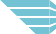 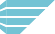 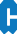 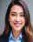 Ad, Soyad
Unvan Bölüm